Marketing and Education Subcommittee Report
ASIEQ Forum 
8th May 2013
2013  EBIM Conference
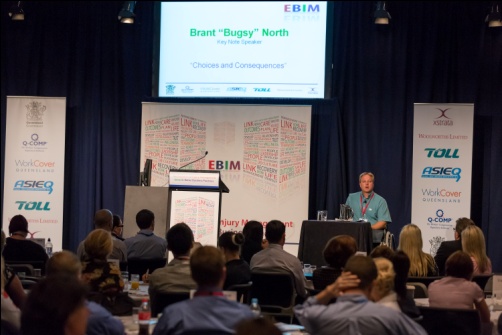 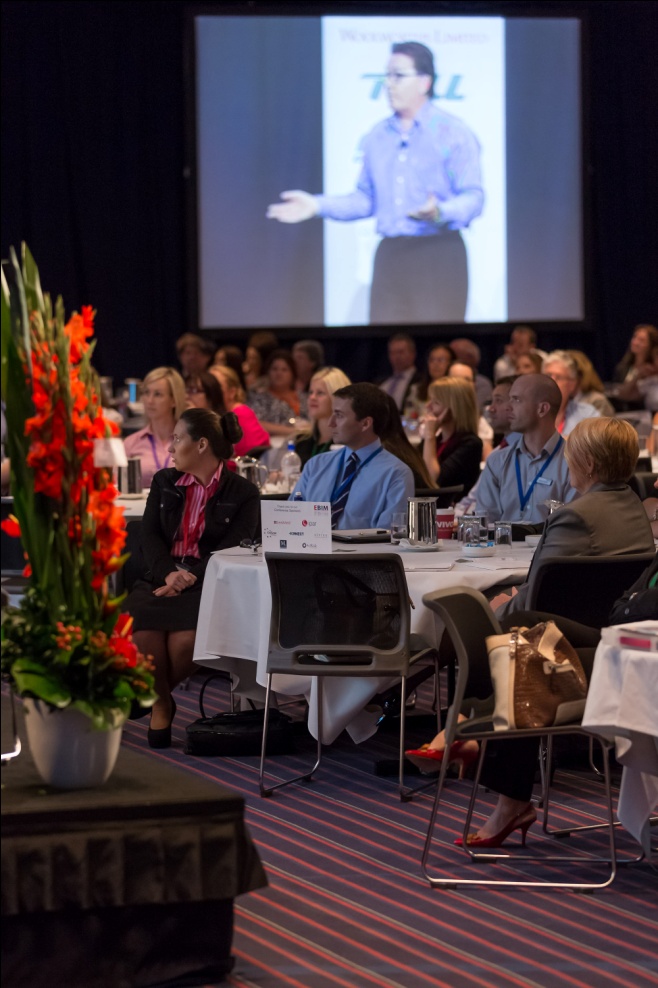 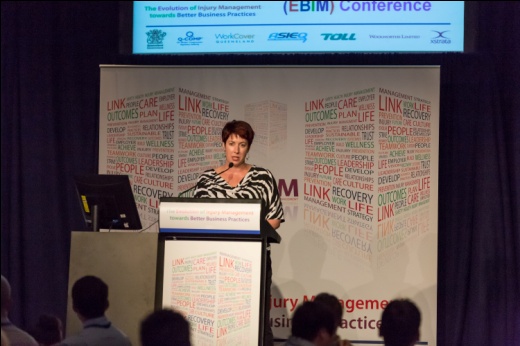 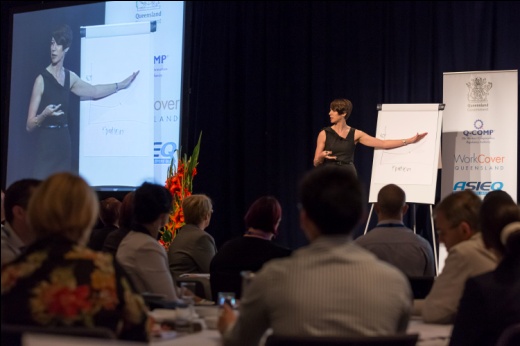 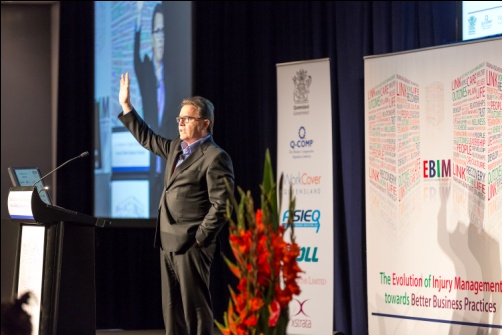 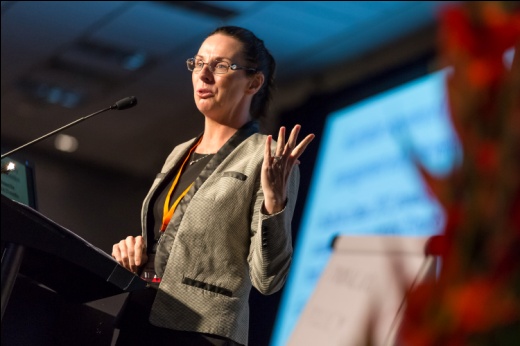 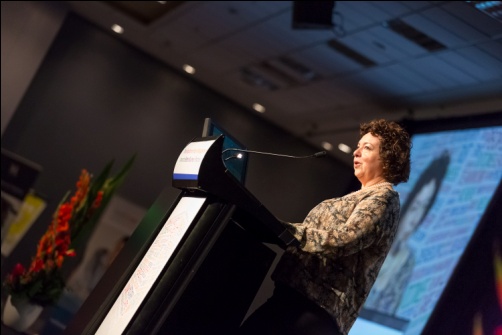 .
Highly successful conference once again promoting ASIEQ as a leading stakeholder.
Conference focused  on Better Business Practices
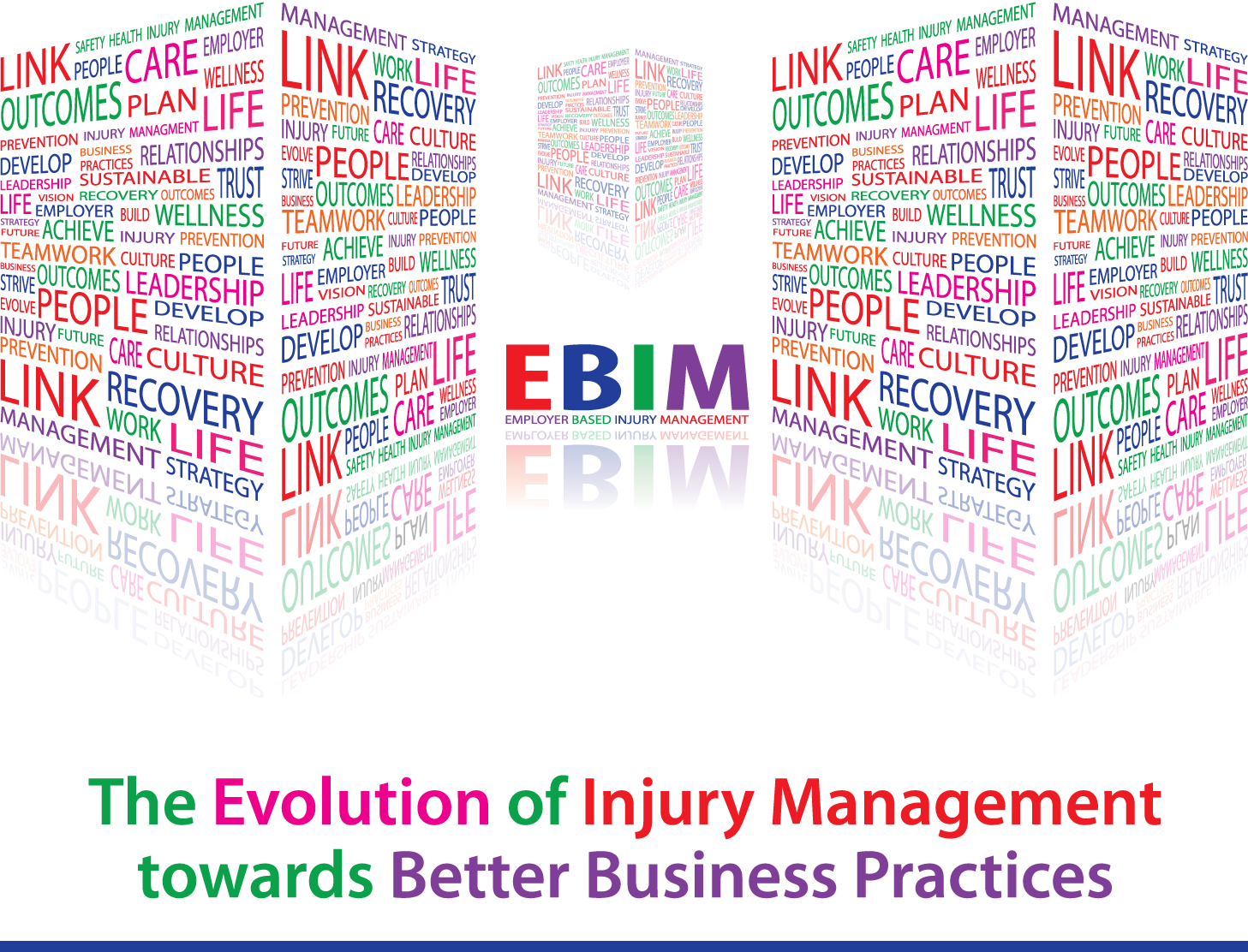 Conference Outcomes
Paying Attendees 			287 
 Name Tags Produced			350
 Seating per Day 				320

 Income 					$218,000
 Expenditure 				$193,000
 Surplus 					$25,000
 Less possible Tax				$8,000
 Balance to Marketing & Education	$17,000
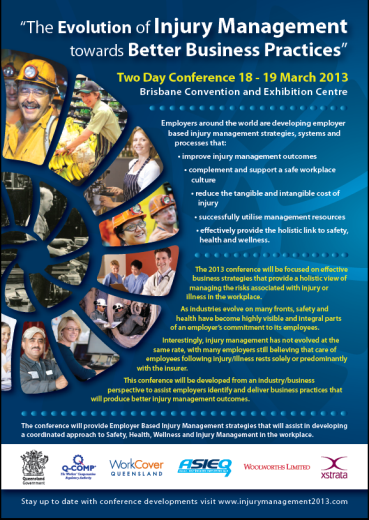 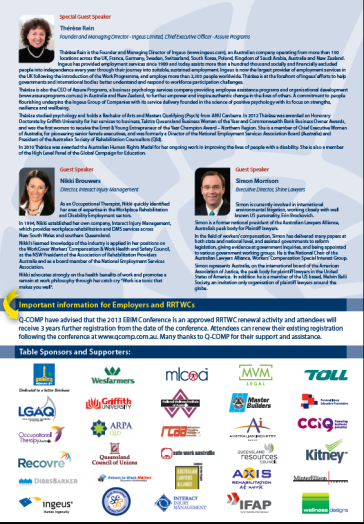 [Speaker Notes: Each Member will be sent 20 Copies and assistance in gathering support would be appreciated.]
2014 EBIM Calendar
Development of the 2014 Employer 
Based Injury Management 
Calendar –
Currently seeking  interest before final Commitment
[Speaker Notes: Note – There are a couple of hundred spare copies for those that are interested. Copies will be at the back of the room.
3 Sponsors who contributed to the development of the Calendar – 5000 Copies produced and distributed.]
New ASIEQ Website
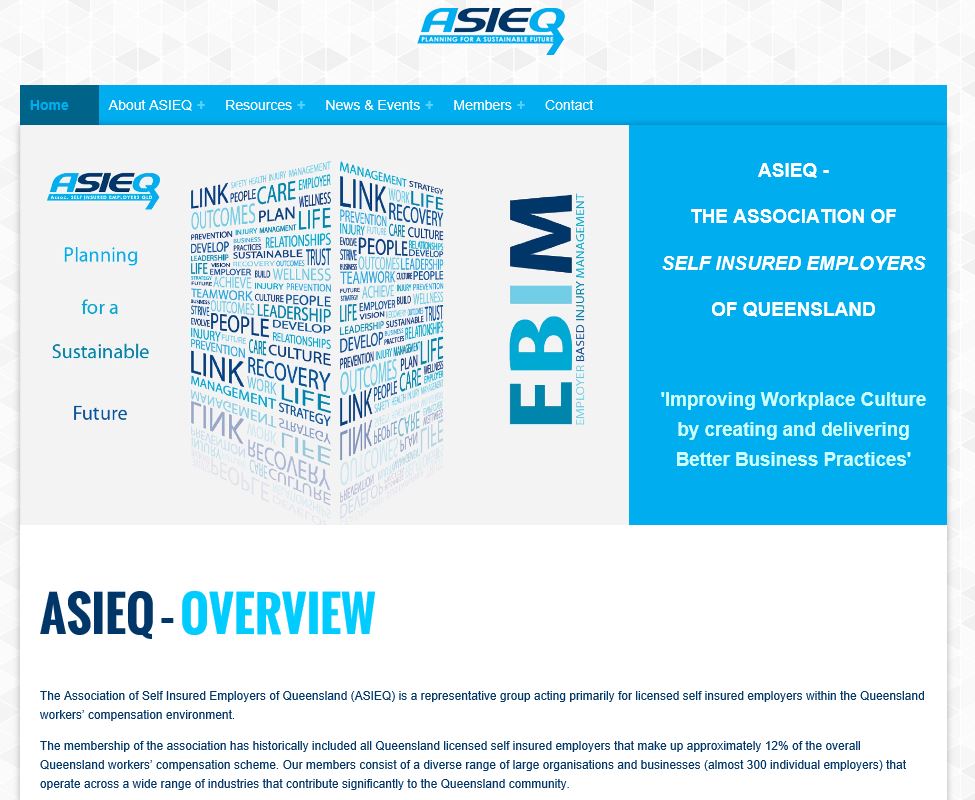 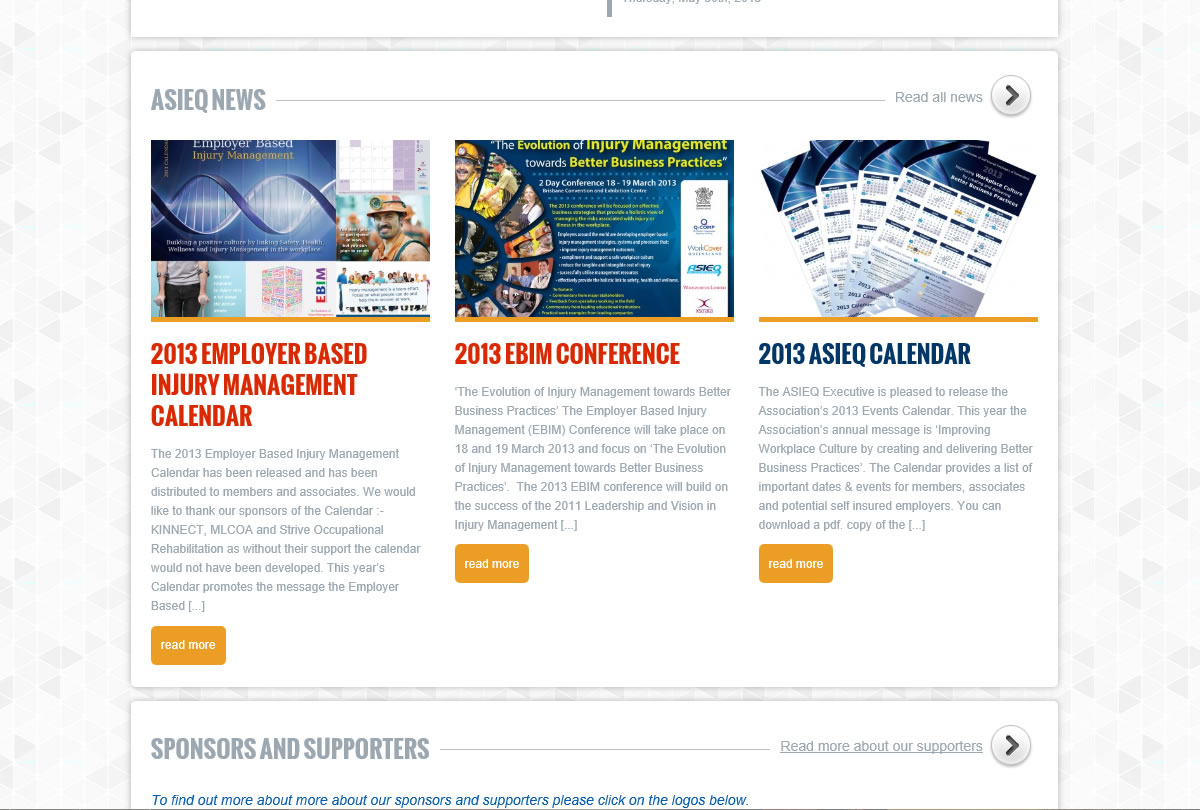 Now operating in various versions of internet explorer.
 Design allows easy access for mobile phone users
Need help to keep news current
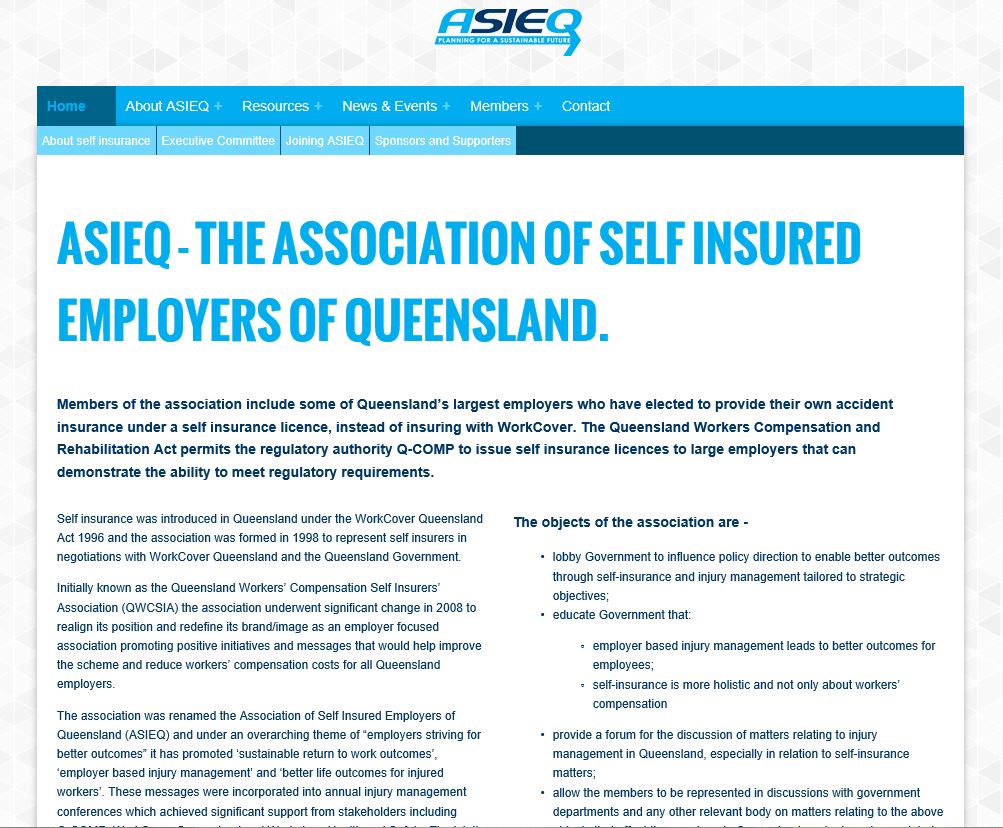 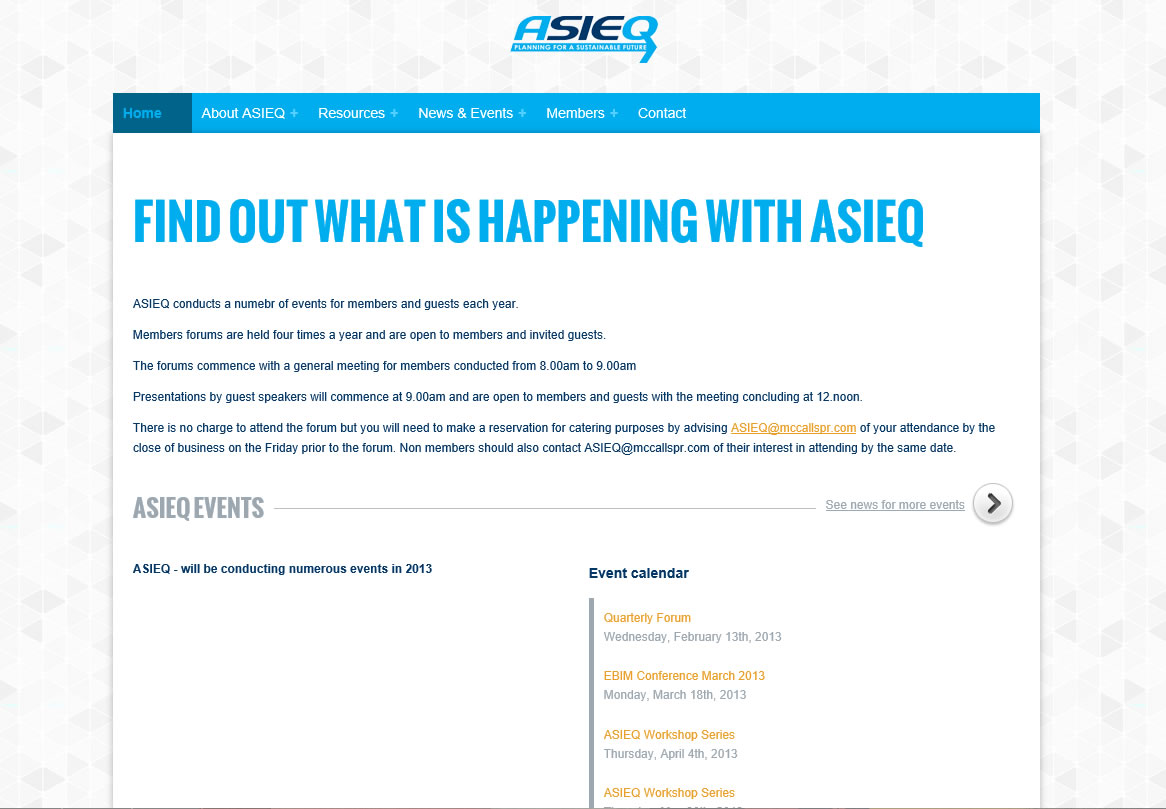 Please forward items of interest  to Neil at McCalls
Website Sponsorship
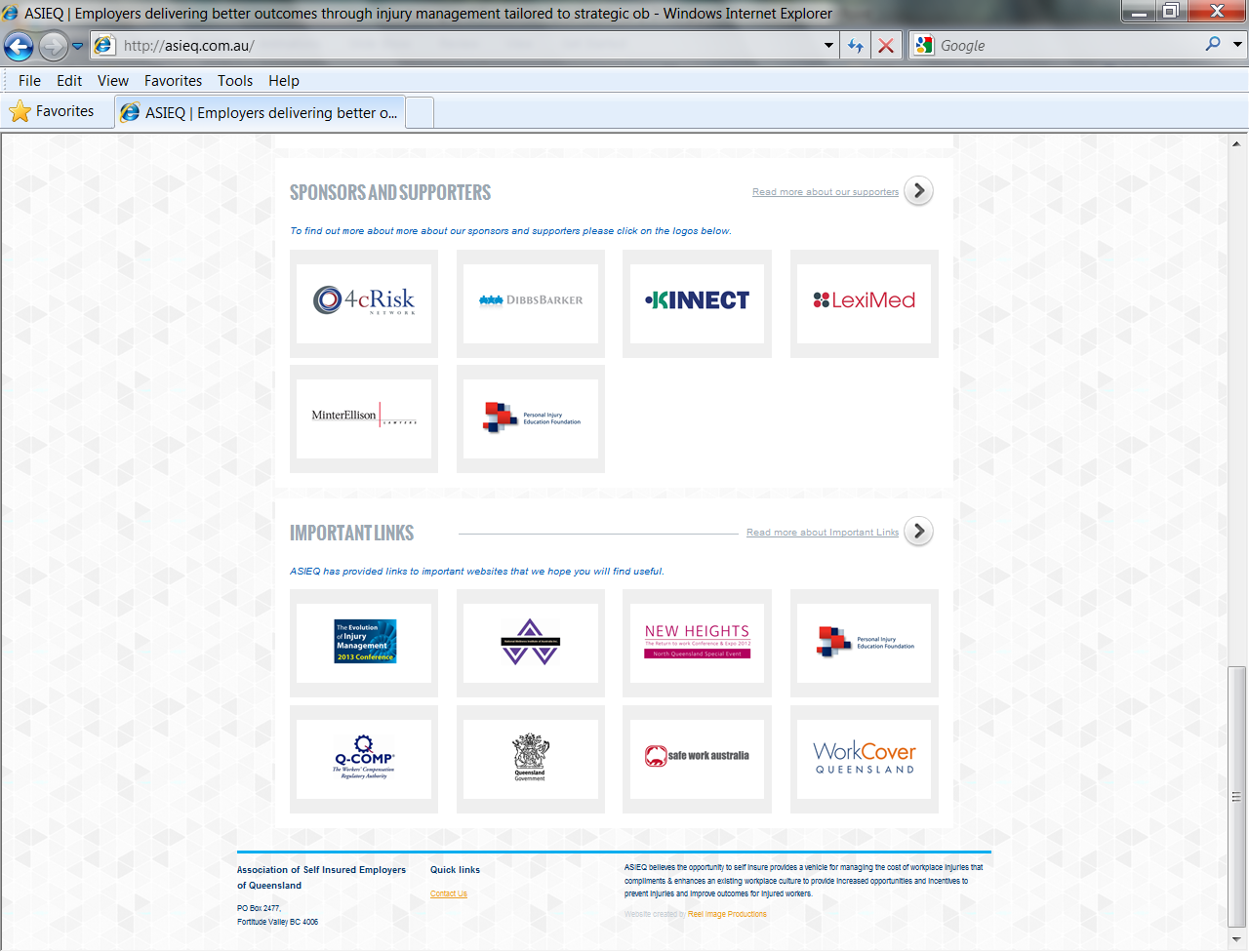 Sponsorship to be renewed in conjunction 
with annual membership fees
Require sponsors for Website to cover
 Annual operating Costs – Need to introduce 
fee for advertising provider events
Long Service Leave
Bill has now reached 10 Years on the Executive and is stepping down from the Marketing and Education Sub Committee
Currently resolving outstanding issues and will allocate provisions to ensure finances are set aside to ensure certain activities will have funds to proceed until the next conference.
Allocation 1 - $30, 000 to be allocated as seed money for 2015 conference 
Allocation 2 - $5,000 allocate to 2014 & 2014 A4 Calendar 
Further allocations to be determined once Q-COMP sponsorship 
and Board Room lunch costs have been paid. Also budget will need to be 
set for  the 2014 Employer Based Injury Management Calendar .